تصفُّح كتاب أو مجلَّة أو عبر الشبكة العنكبوتيَّة
تصفُّح كتاب أو مجلَّة أو عبر الشبكة العنكبوتيَّة
قُدُواتٌ و مُثُلٌ عُلْيا
أ- تَصَفُّحُ كِتاب
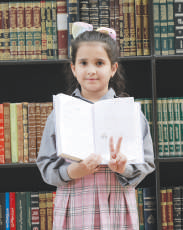 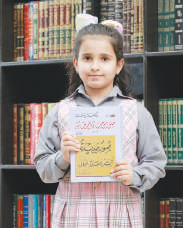 أولاً: أَتَصَفَّحُ الغِلافَ و أَقراُ العنوانَ, و الكاتِبَ, و دارَ النَّشرِ
ثانياً: أَقرأُ المُقَدِّمةَ بسرعةٍ
الوحدة الأولى
1
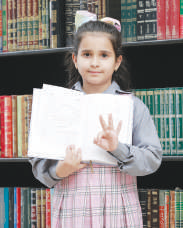 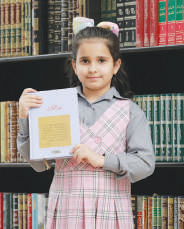 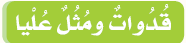 رابعاَ: أقرأُ المعلوماتِ الوارِدةَ في الغلافِ الخَلفيّ إنْ وُجِدَتْ
ثالثاً: أَسْتَطلِعُ الفهرسَ
الاستراتيجيّة القرائيَّة
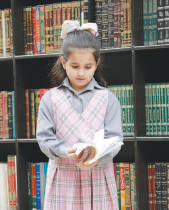 خامساً: أُقَلِّبُ صفحاتِ الكتابِ و أُلقي نظرةً سريعةً على العناوين الرئيسةِ و الفَرعيَّةِ و الرُّسومِ و الصُّورِ و أَقرأُ بعضَ فقراتهِ, لأَتعرَّفَ أُسلوبَ الكاتبِ
تصفُّح كتاب أو مجلَّة أو عبر الشبكة العنكبوتيَّة
قُدُواتٌ و مُثُلٌ عُلْيا
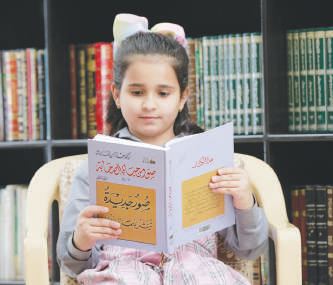 سادساً: أَملأُ بِطاقةَ تصَفُّحِ الكتابِ على النَّحو الآتي: تصَفُّحُ الكتابِ , إعدادُ بِطاقةٍ لتقديمهِ , تُشكِّلُ حافزاً للرَّغبةِ في قراءتِه أو الإعراضِ عنهُ
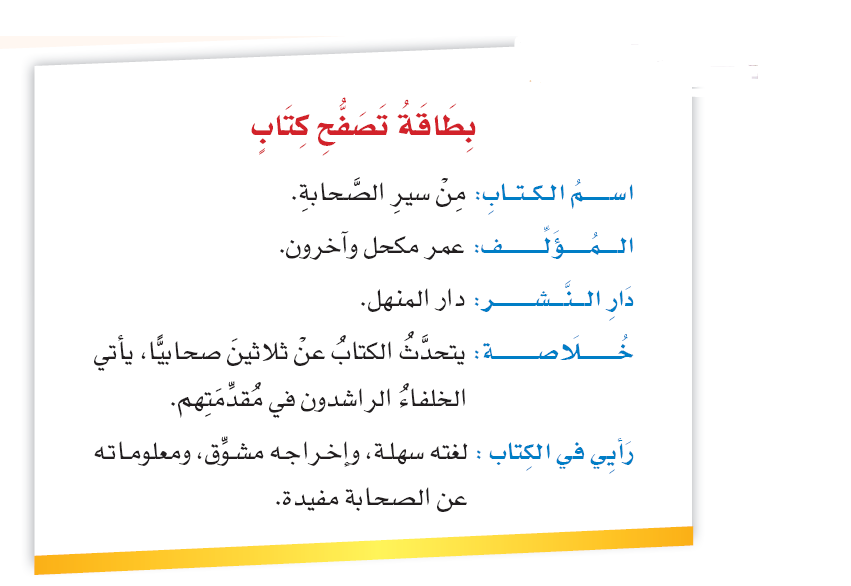 2- بمشاركة من بجانبي نكتبُ ثلاثَ فوائدَ لِتَصّفُّحِ كتابٍ ما :
الفائدة الأولى
الوحدة الأولى
1
الفائدة الثالثة
الفائدة الثانية
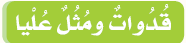 الاستراتيجيّة القرائيَّة
يُمَهِّدُ للقراءةِ المركزةِ
أ
تُنَمِّي شخصيةَ الطفلِ وتزيدُ معارفَه
ب
وسيلةٌ لاستثمارِ  أوقاتِ الفراغِ
ج
تصفُّح كتاب أو مجلَّة أو عبر الشبكة العنكبوتيَّة
قُدُواتٌ و مُثُلٌ عُلْيا
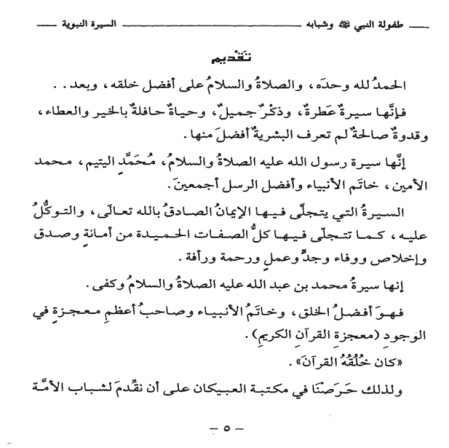 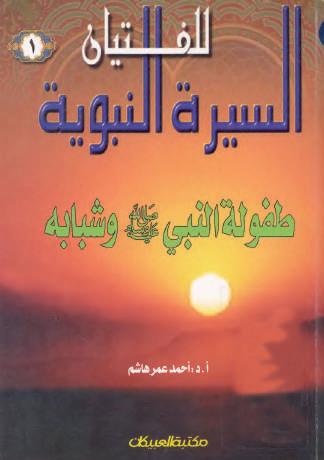 3- بمشاركة من بجانبي نكتبُ ثلاثَ فوائدَ لِتَصّفُّحِ كتابٍ ما أَختارُ كتاباَ يتحدَّثُ عن        سيرة الرسول ﷺ ثم أملأُ بطاقةَ تعريفٍ به : :
الوحدة الأولى
1
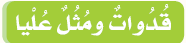 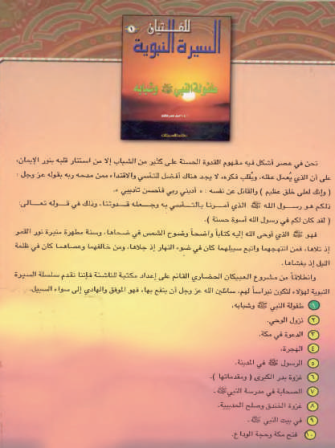 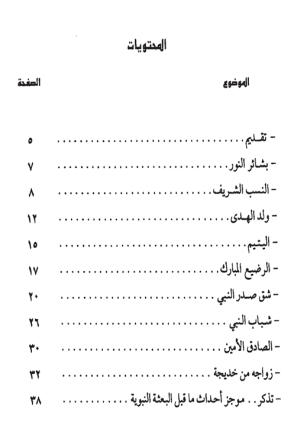 الاستراتيجيّة القرائيَّة
تصفُّح كتاب أو مجلَّة أو عبر الشبكة العنكبوتيَّة
قُدُواتٌ و مُثُلٌ عُلْيا
بطاقة تصفُّح كتاب السِّيرة النبويَّة
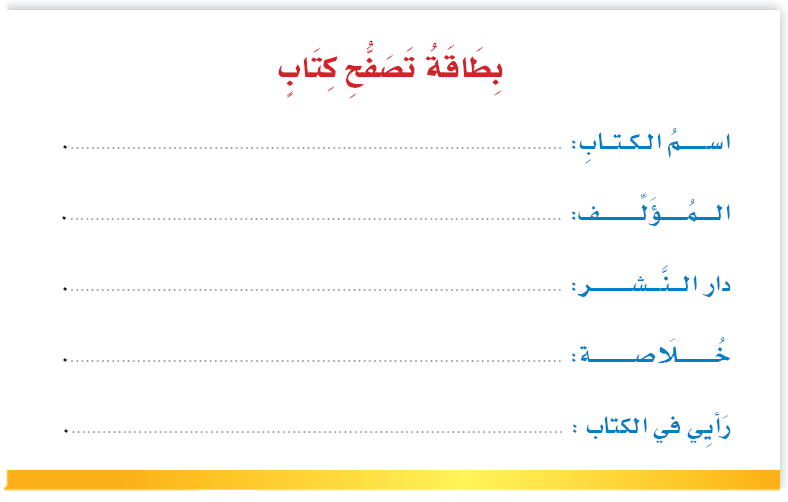 السيرة النبوية للفتيان (طفولةُ النبي ﷺ وشبابُه)
الوحدة الأولى
1
أ.د أحمد عمر هاشم
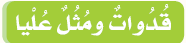 مكتبة العبيكان
الاستراتيجيّة القرائيَّة
يتحدث الكتاب عن نسب النبي وسيرته وطفولته وعلامات النبوة
كتابٌ قيِّمٌ، ومعلوماته طُرحت بطريقةٍ سهلةٍ
تصفُّح كتاب أو مجلَّة أو عبر الشبكة العنكبوتيَّة
قُدُواتٌ و مُثُلٌ عُلْيا
أَقرأُ و أفهمُ
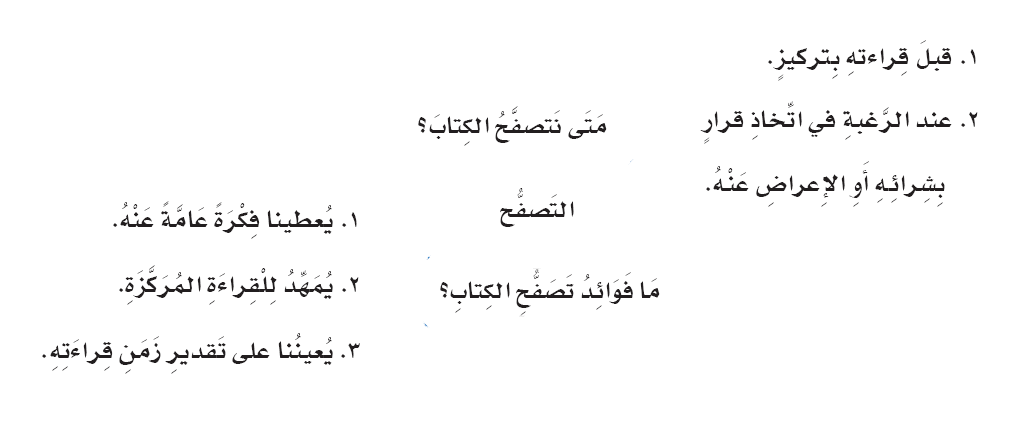 الوحدة الأولى
1
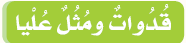 الاستراتيجيّة القرائيَّة
تصفُّح كتاب أو مجلَّة أو عبر الشبكة العنكبوتيَّة
قُدُواتٌ و مُثُلٌ عُلْيا
ب- تصفُّحُ مجلَّةٍ
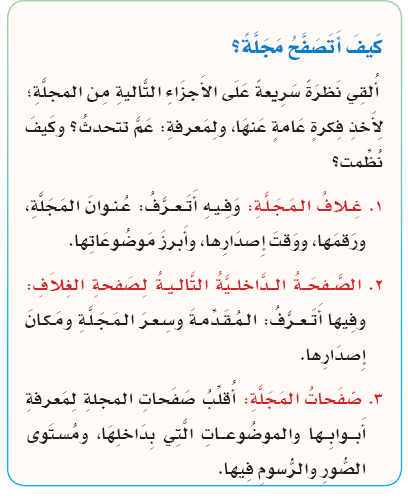 الوحدة الأولى
1
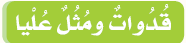 الاستراتيجيّة القرائيَّة
تصفُّح كتاب أو مجلَّة أو عبر الشبكة العنكبوتيَّة
قُدُواتٌ و مُثُلٌ عُلْيا
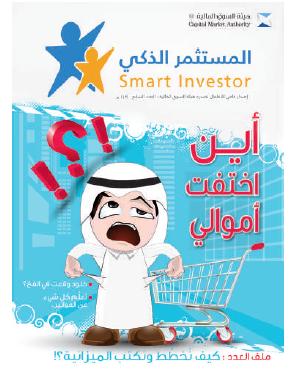 ب- تصفُّحُ مجلَّةٍ
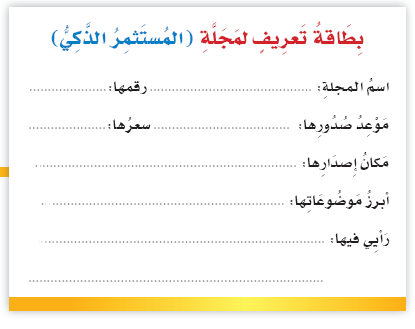 أين اختفت أموالي
العدد السابع
الوحدة الأولى
1
كل فصل دراسي وفي
 المواسم والاجازات
المملكة العربية السعودية
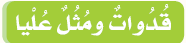 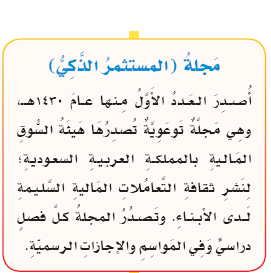 نشر ثقافة التعاملات المالية السليمة لدى الأبناء
الاستراتيجيّة القرائيَّة
جميلة جداً وسهلة الفهم ومناسبة
جميلة جداً وسهلة ومناسبة للفئة المستهدفة
تصفُّح كتاب أو مجلَّة أو عبر الشبكة العنكبوتيَّة
قُدُواتٌ و مُثُلٌ عُلْيا
ب- تصفُّحُ مجلَّةٍ
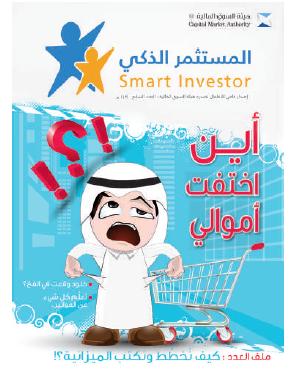 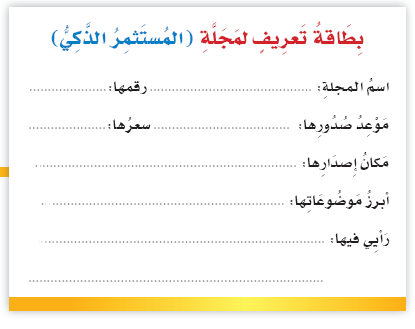 الوحدة الأولى
1
أين اختفت أموالي
العدد السابع
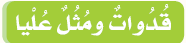 كل فصل دراسي وفي
 المواسم والاجازات
المملكة العربية السعودية
الاستراتيجيّة القرائيَّة
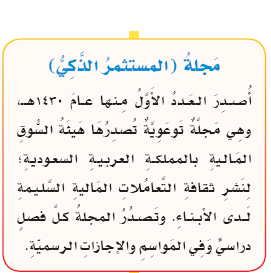 نشر ثقافة التعاملات المالية السليمة لدى الأبناء
جميلة جداً وسهلة الفهم ومناسبة
جميلة جداً وسهلة ومناسبة للفئة المستهدفة
تصفُّح كتاب أو مجلَّة أو عبر الشبكة العنكبوتيَّة
قُدُواتٌ و مُثُلٌ عُلْيا
ج- تصفُّحُ مواقع عبر الشبكة العنكبوتيَّة:
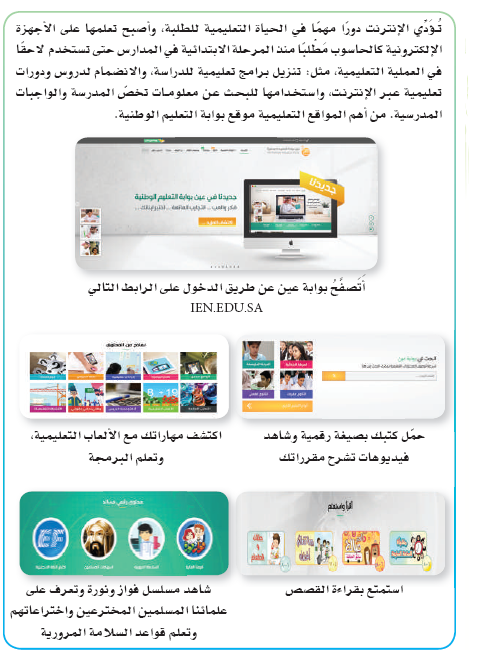 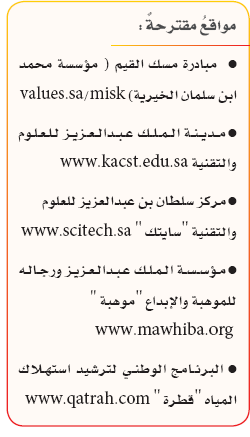 الوحدة الأولى
1
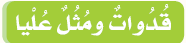 الاستراتيجيّة القرائيَّة
تصفُّح كتاب أو مجلَّة أو عبر الشبكة العنكبوتيَّة
قُدُواتٌ و مُثُلٌ عُلْيا
فائدة
الوحدة الأولى
1
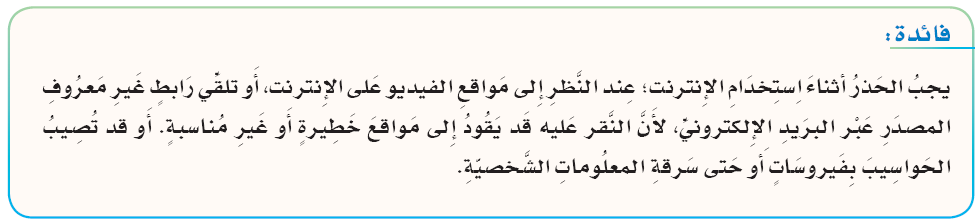 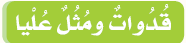 الاستراتيجيّة القرائيَّة
انتهى الدرس